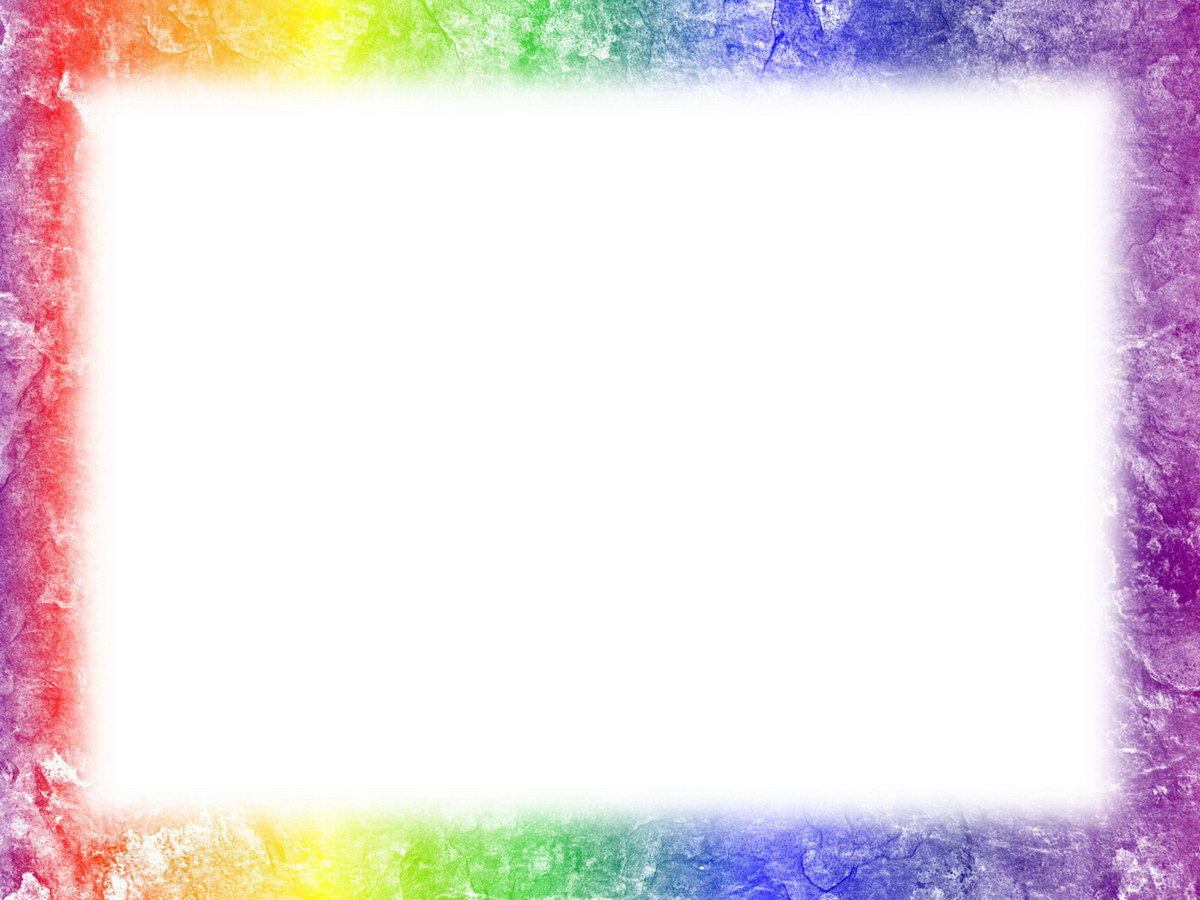 Муниципальное дошкольное образовательное учреждение 
детский сад №14 «Солнышко» города Алушты
«СПАСЕНИЕ  ЛУКА И ЧЕСНОКА»
              ПОДГОТОВИТЕЛЬНАЯ  ГРУППА
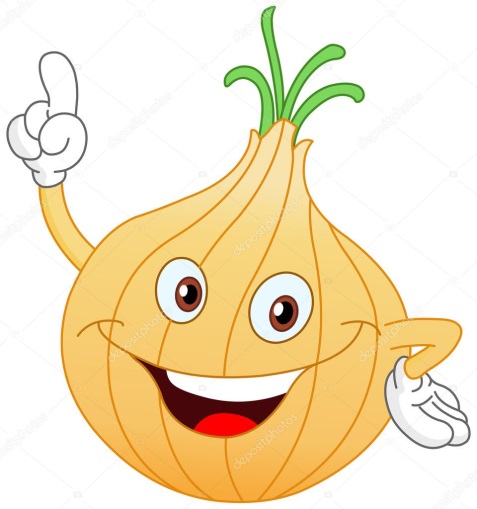 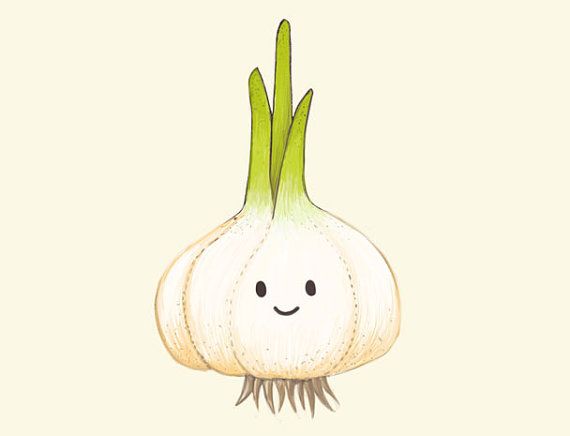 ВОСПИТАТЕЛЬ: ОСИПОВА Г. В.
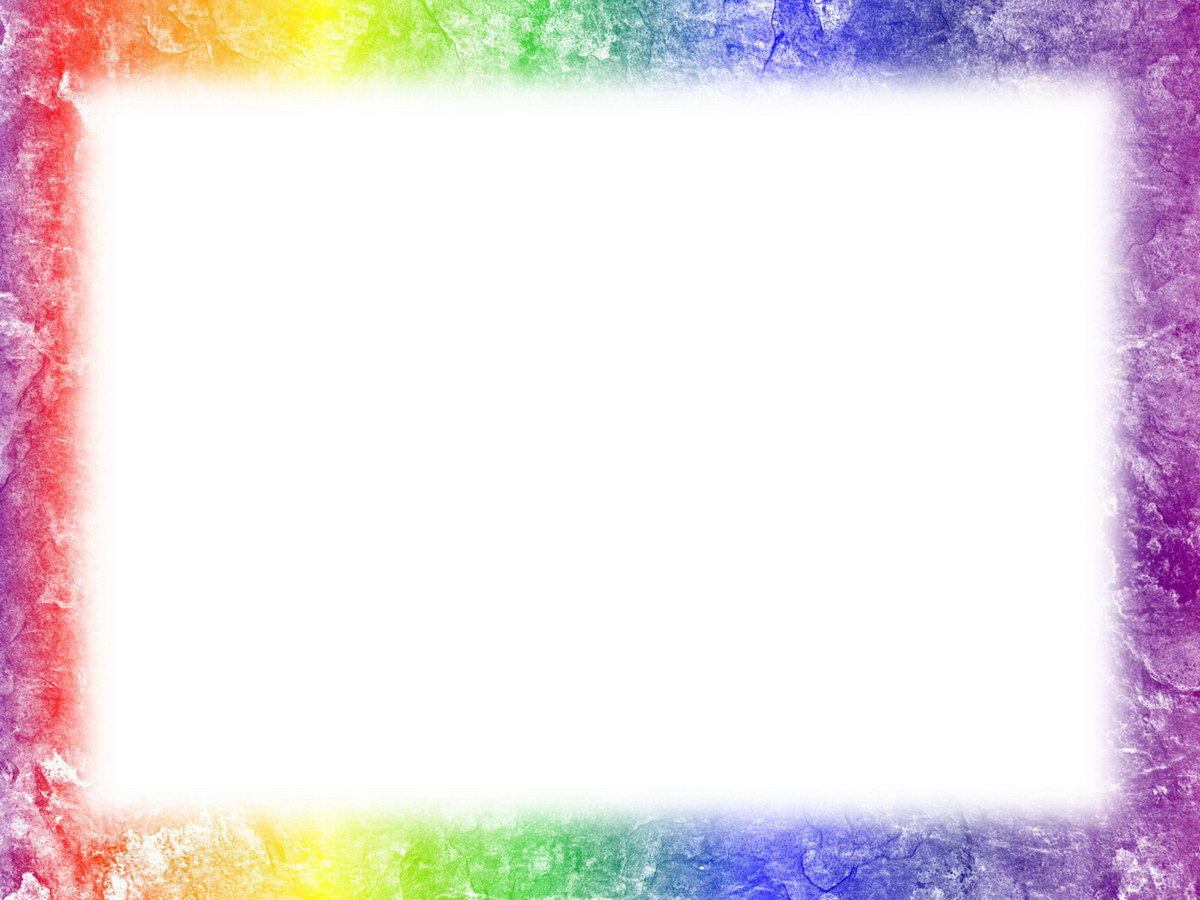 Лук и чеснок нужно есть как можно больше в свежем виде, эти овощи необходимы детскому организму круглый год, а особенно зимой и ранней весной. Ребята из подготовительной группы «Дружная семейка» решили посадить  лук и чеснок, но случилась беда…
Королева Простуда  напала на овощное царство , заточила в темницу весь лук ,чеснок и теперь в овощном царстве все болеют. 
Ребятам нужно спасти лук и чеснок, вылечить жителей овощного царства.
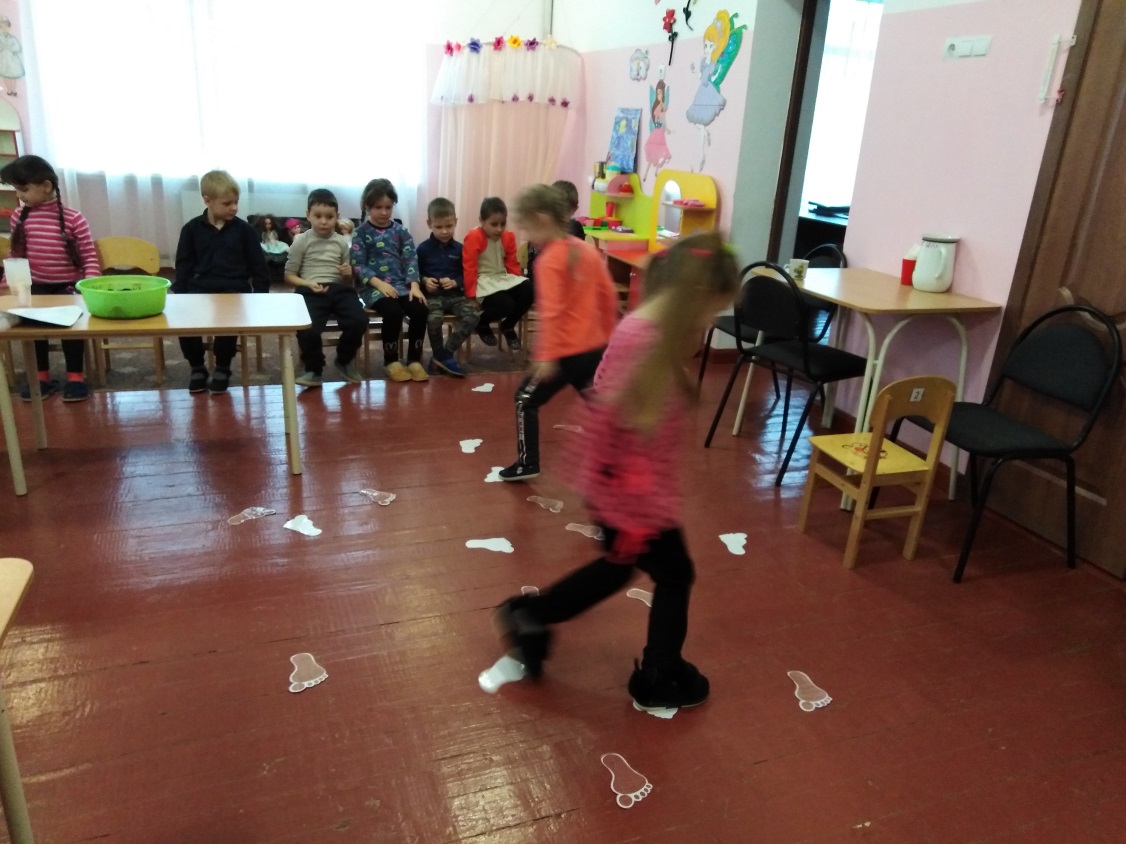 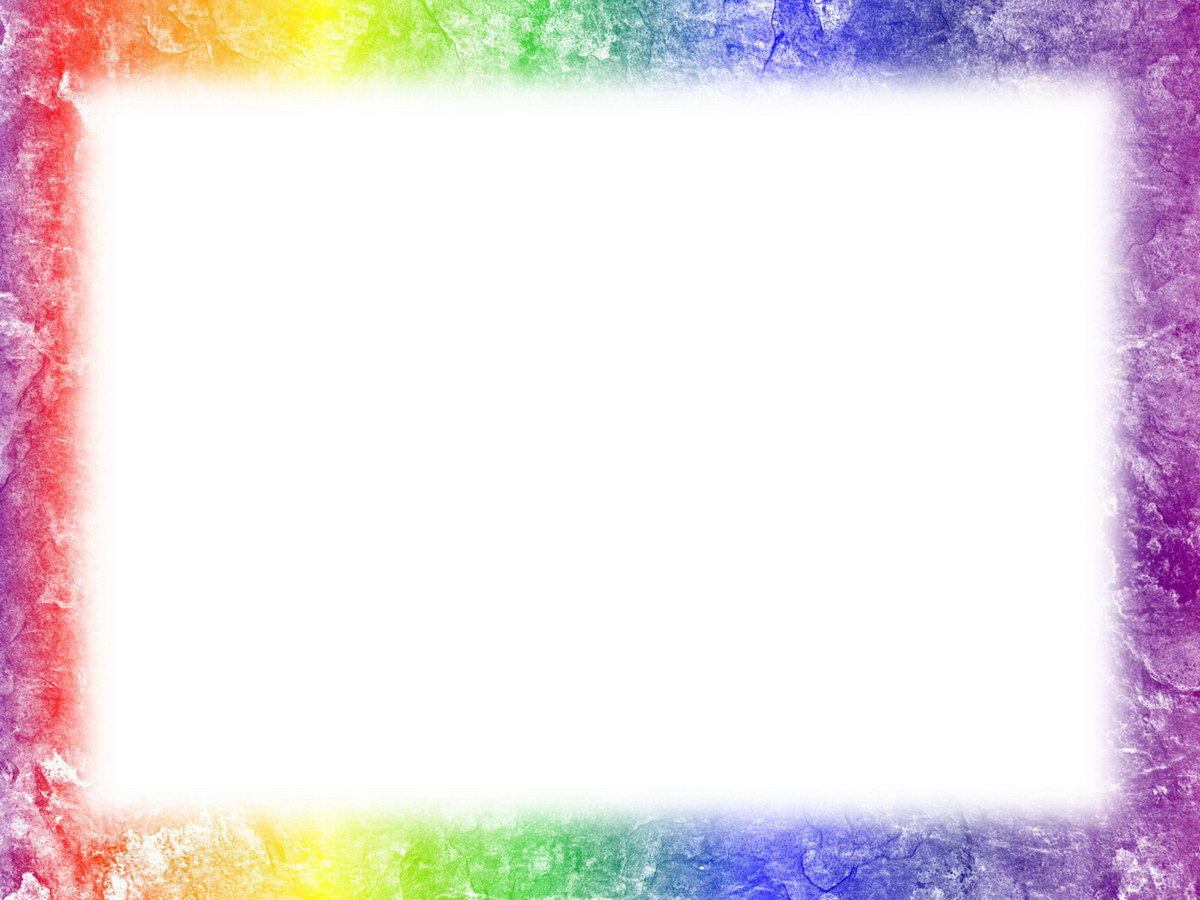 Трудна дорога в овощное царство, туда ведут следы красные (горячие следы болезни) и белые (следы здоровья), они идут через заколдованный лес;  ребятам пришлось выполнить игровые упражнения  «Подбери рифму» и «Один-много».
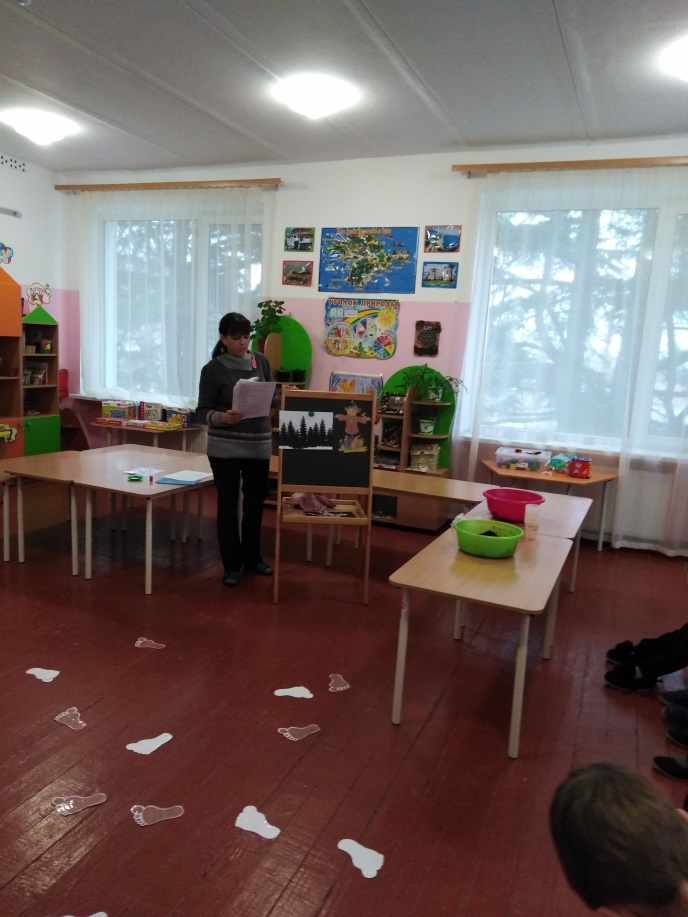 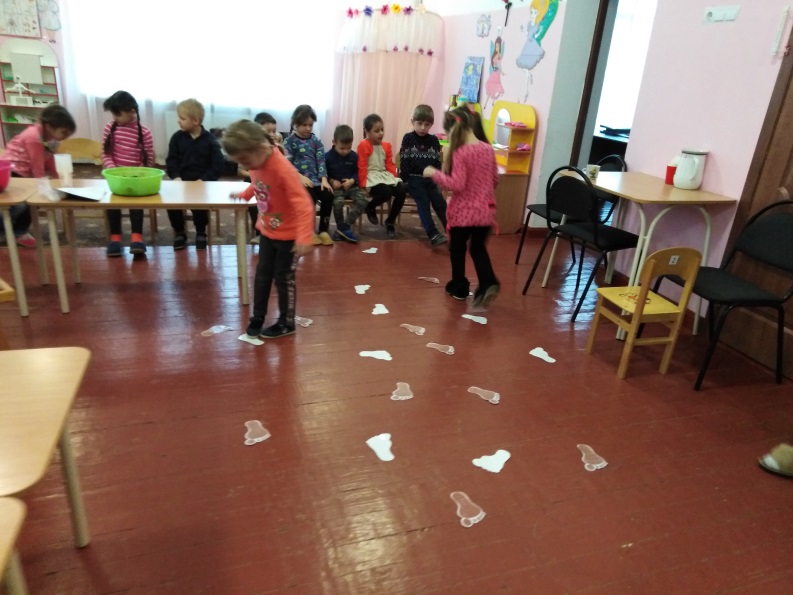 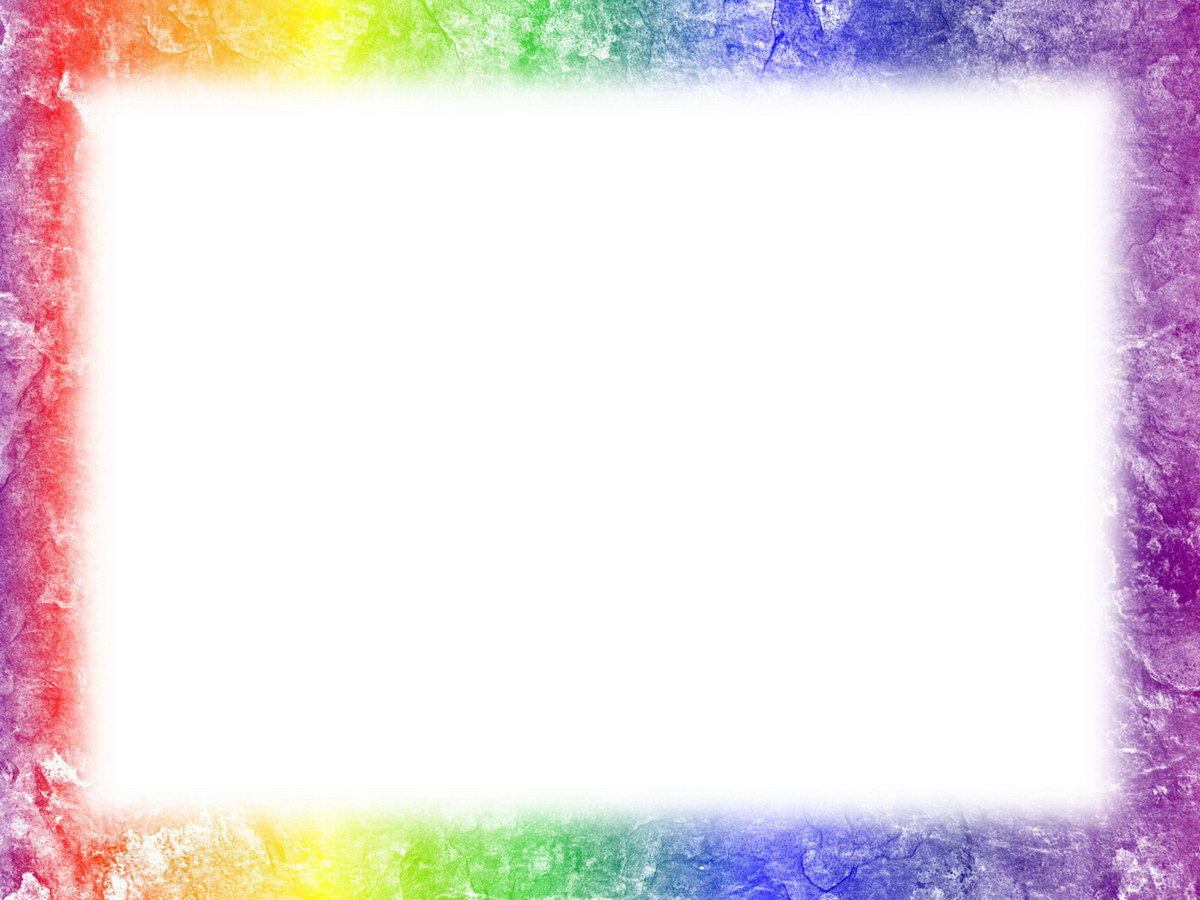 А вот глубокая река, через которую нужно построить мост; наши дети очень дружные и с этим препятствием  справились быстро.
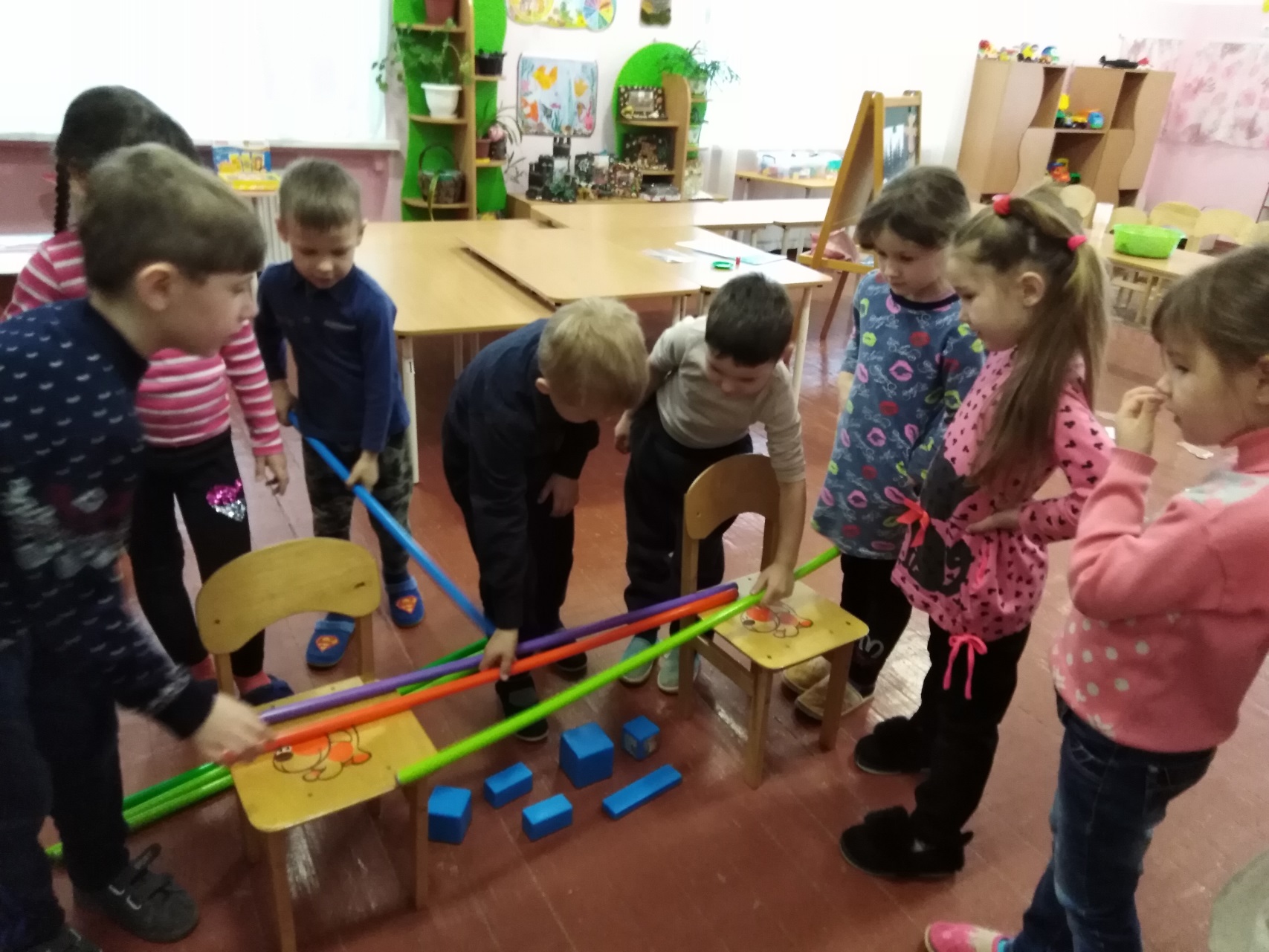 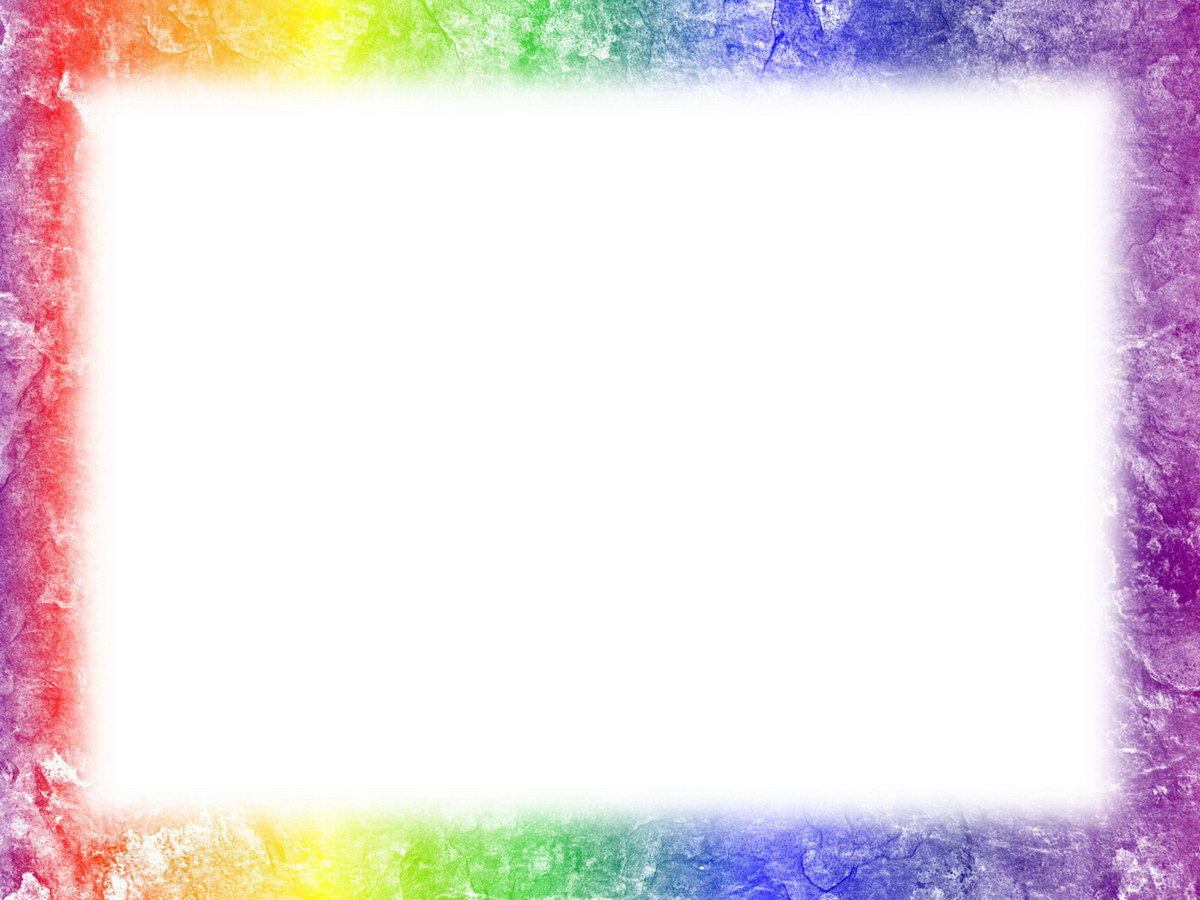 Наконец-то ребята добрались до замка Королевы Простуды. Вот и темница, а на ней три замка, чтобы рассеять злые чары нужно отгадать загадки про то, что необходимо луку и чесноку для роста и развития.
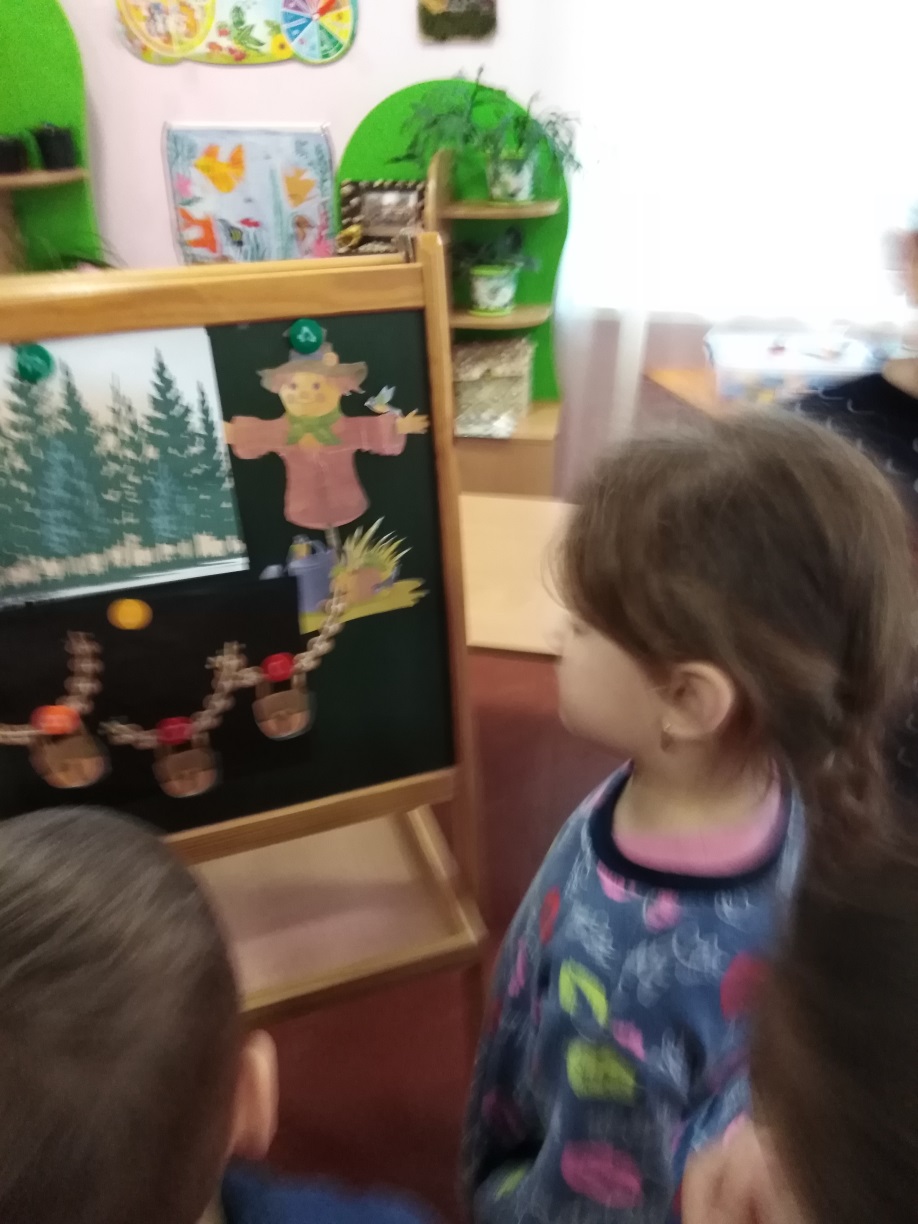 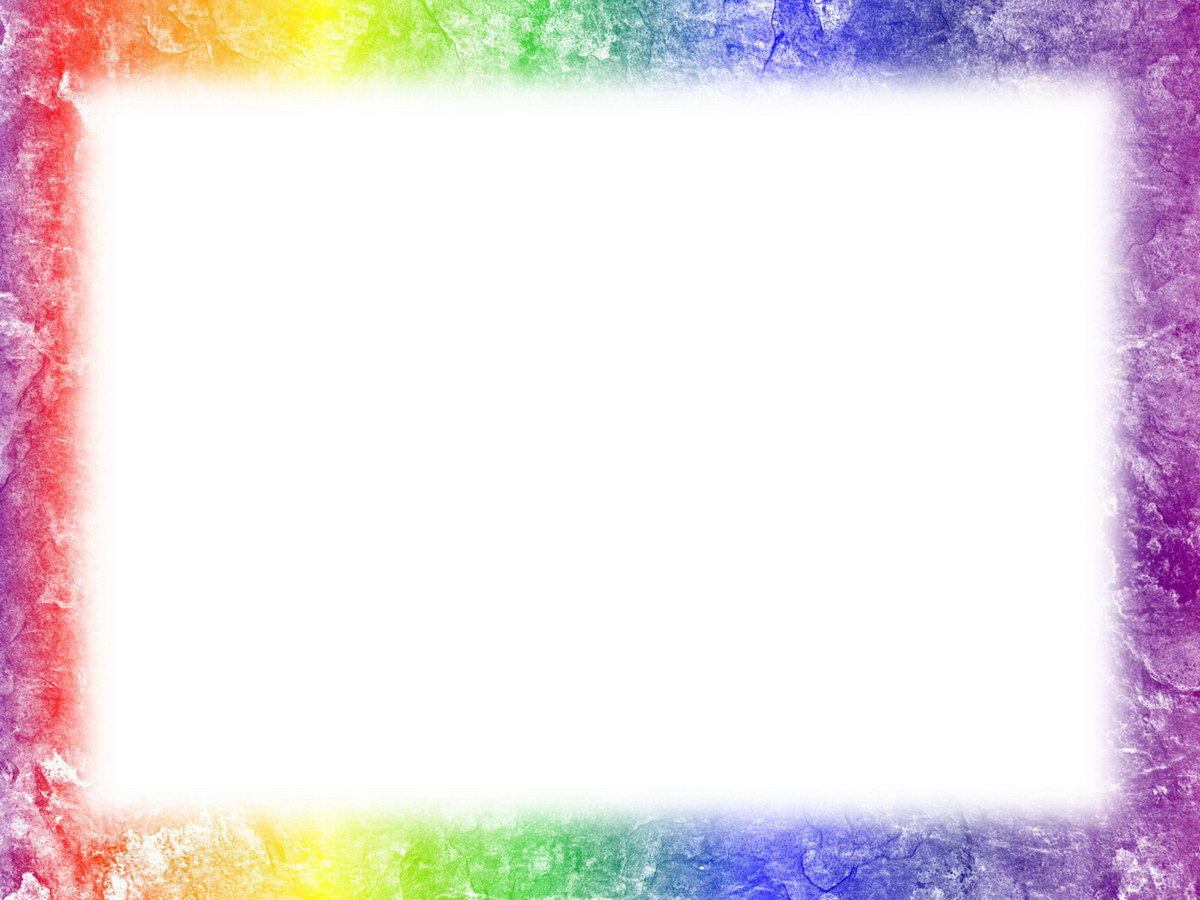 Дети с легкостью отгадали, что для роста лука и чеснока нужны вода, солнце и земля. А её величество Простуда испугалась и убежала. Можно приступать к посадке спасённых овощей..
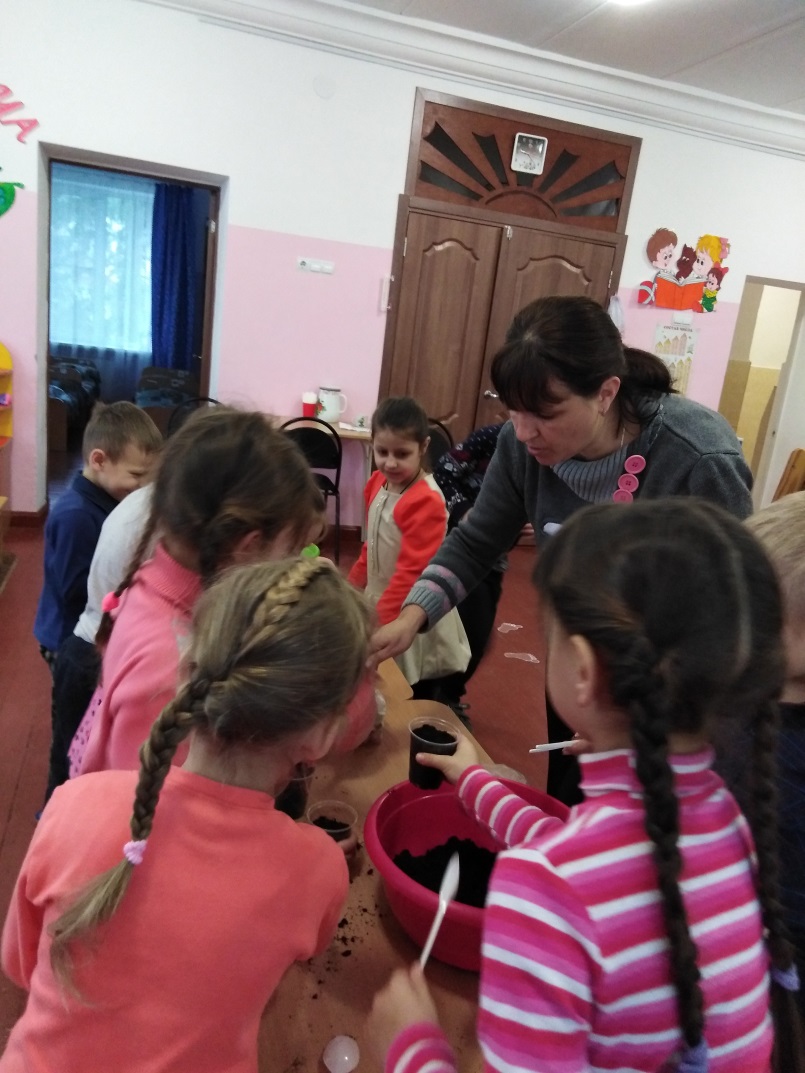 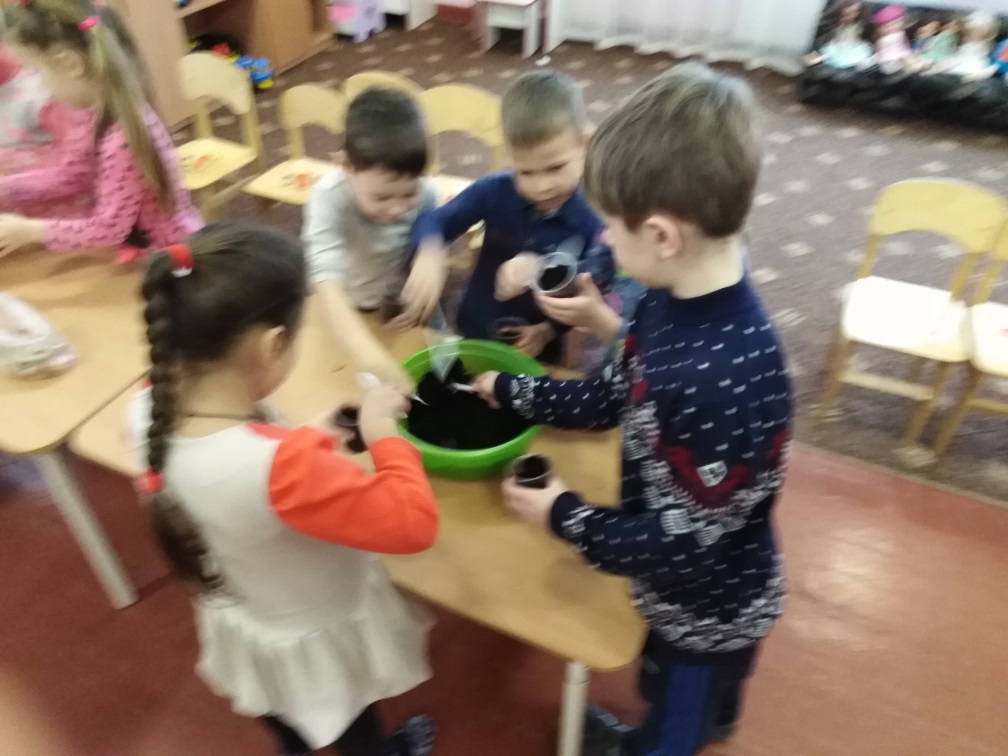 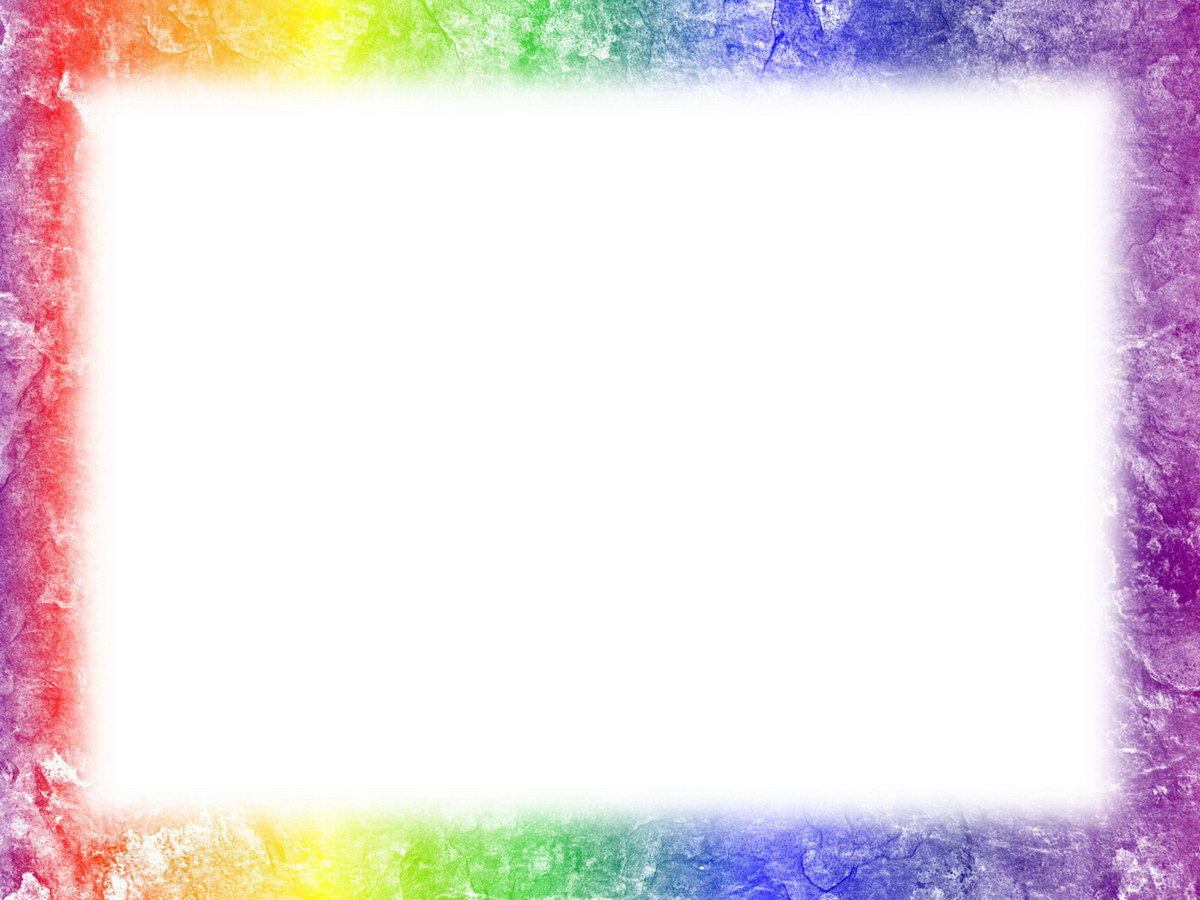 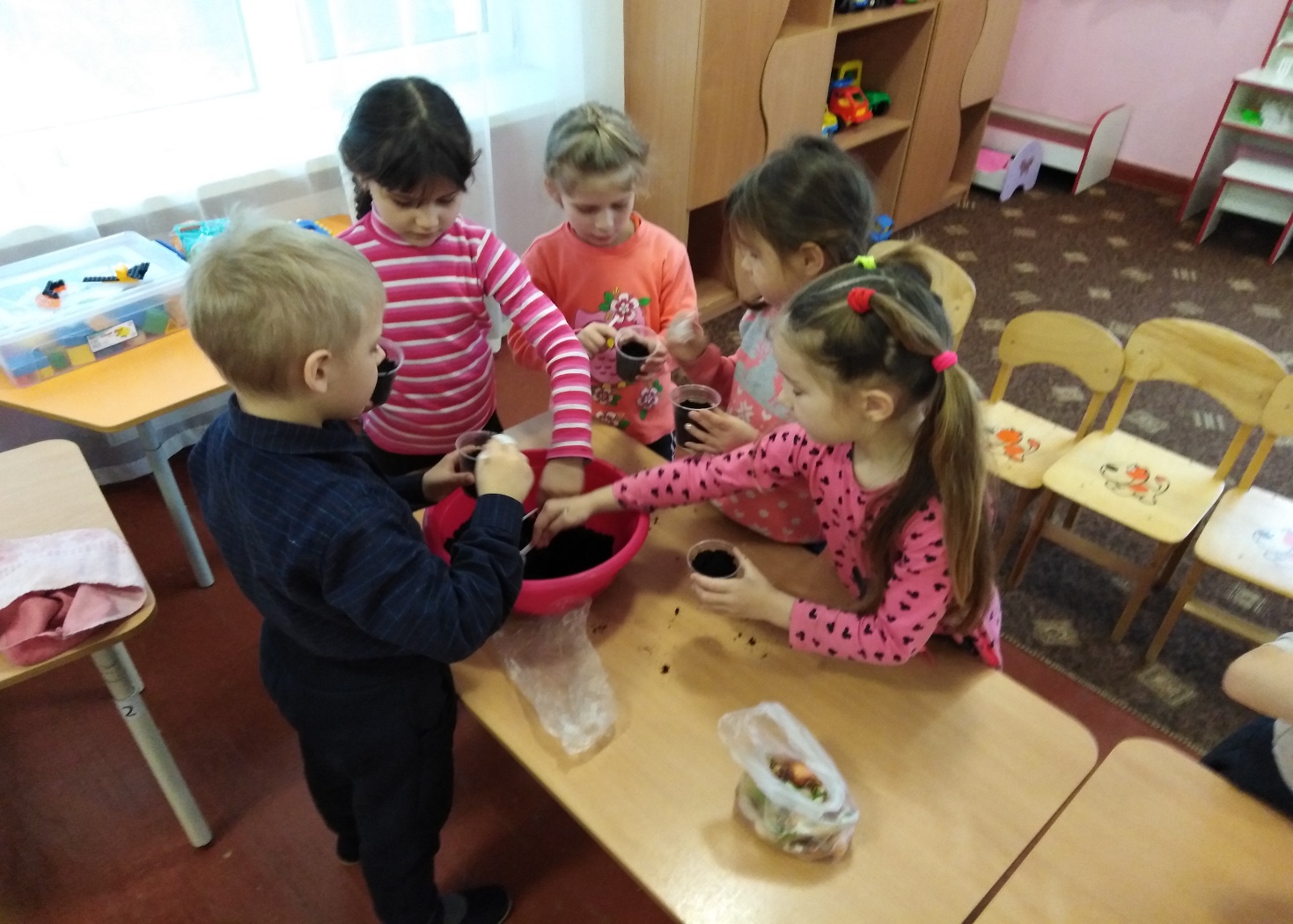 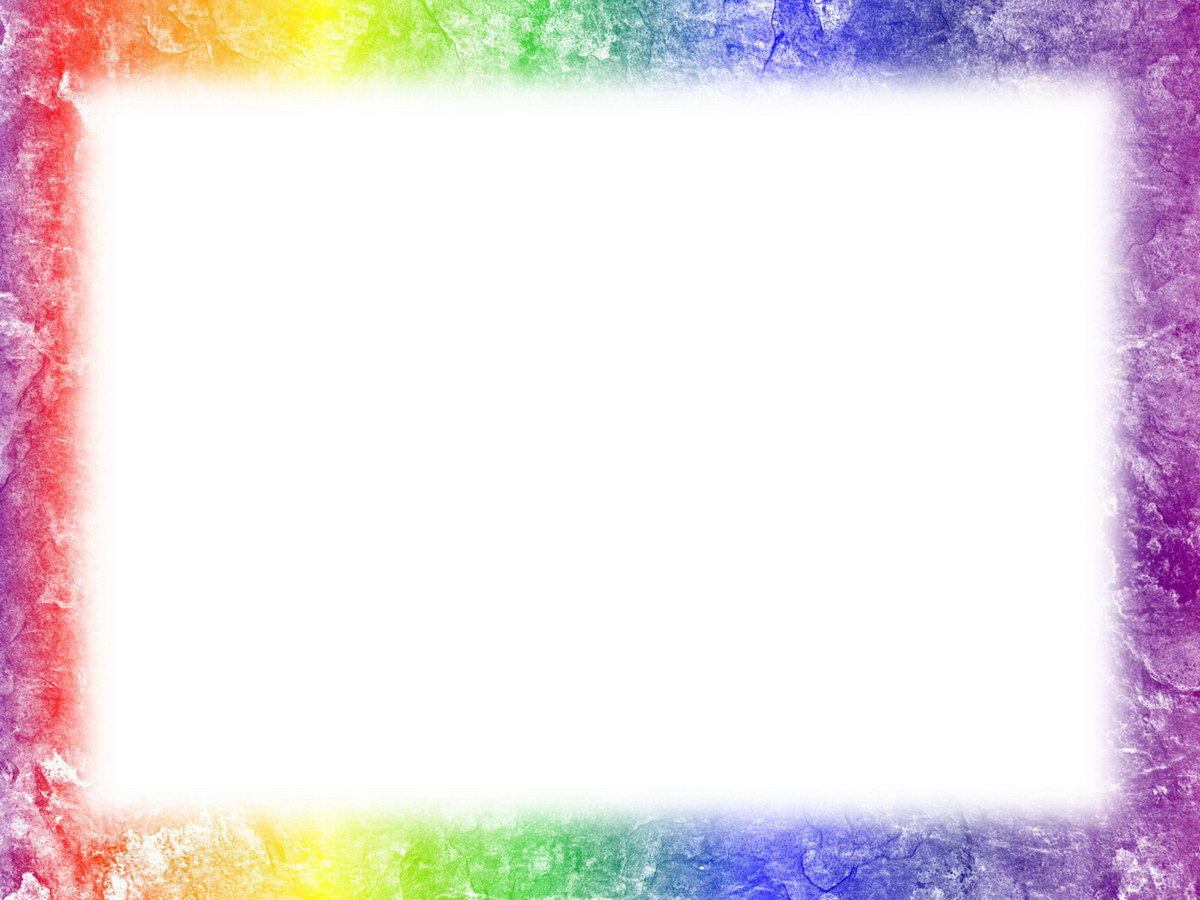 Спасибо за внимание!
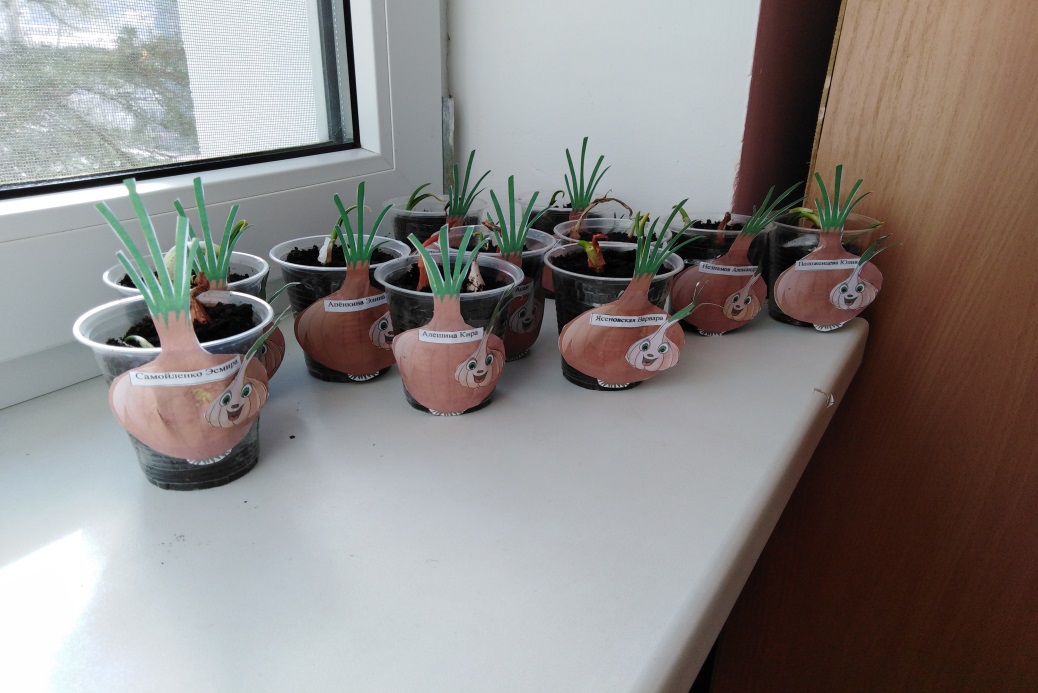